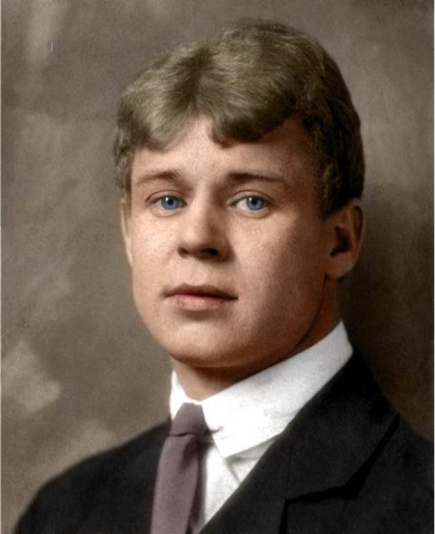 Сергей Есенин.
Лирика
В лирике 1910-1913 годов выражена любовь ко всему живому, к жизни, к родине.
Природа  для Есенина – чудесный и необъятный храм, в котором всё прекрасно.
С добрым утром!
Задремали звезды золотые,
Задрожало зеркало затона,
Брезжит свет на заводи речные
И румянит сетку небосклона.
Улыбнулись сонные березки,
Растрепали шелковые косы.
Шелестят зеленые сережки,
И горят серебряные росы.
У плетня заросшая крапива
Обрядилась ярким перламутром
И, качаясь, шепчет шаловливо:
«С добрым утром!»
В любви к природе – исток есенинского чувства родины. 
Этим чувством проникнут сборник «Радуница» («Гой ты, Русь, моя родная…», «В хате», «Дед» и др.).
Русь – воплощение рая.
Литературовед  С.П.Кошечкин писал: «В его сердце Россия входила таинственным шорохом трав, звоном колокольчика во ржи… Есенинская любовь к родной земле естественна, как дыхание. Она –свет, который изнутри освещает почти каждое его стихотворение… это не просто чувство – это его философия жизни, краеугольный камень его миропонимания….»
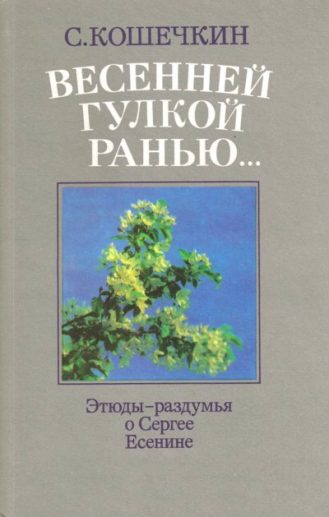 Запели тесаные дроги,
Бегут равнины и кусты.
Опять часовни на дороге
И поминальные кресты.
Опять я теплой грустью болен
От овсяного ветерка,
И на известку колоколен
Невольно крестится рука.
О Русь, малиновое поле
И синь, упавшая в реку,
Люблю до радости и боли
Твою озерную тоску.
Холодной скорби не измерить,
Ты на туманном берегу.
Но не любить тебя, не верить —
Я научиться не могу.
И не отдам я эти цепи,
И не расстанусь с долгим сном,
Когда звенят родные степи
Молитвословным ковылем.
1918 г. – появление книги «Голубень».
Образ Руси – храм.
Православное восприятие родины проявилось в стихотворении «Запели тёсаные дороги»
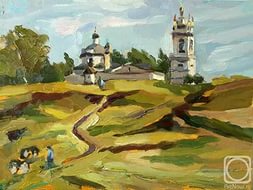 Постепенно гармонический лирический герой начинает меняться, у  него появляется мятежный двойник – «грешник», «бродяга», «черный человек».
«Куда нас несет рок событий?» - вопрос, который волнует поэта.
Есенин страдает.
Взлеты и падения поэта сродни с судьбой России.
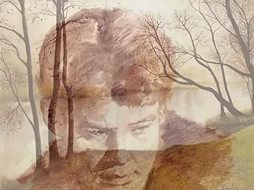 Преодолеть конфликт с послереволюционной действительностью, пережить свою «ненужность» помогло Есенину философское восприятие происходящего. 
Тема жизненного пути, неизбежной смены его этапов, принятие жизни во всех ее проявлениях нашла отражение в стихотворении «Не жалею, не зову, не плачу» (1921)
Не жалею, не зову, не плачу,
Все пройдет, как с белых яблонь дым.
Увяданья золотом охваченный,
Я не буду больше молодым.
Ты теперь не так уж будешь биться,
Сердце, тронутое холодком,
И страна березового ситца
Не заманит шляться босиком.
Дух бродяжий! ты все реже, реже
Расшевеливаешь пламень уст.
О моя утраченная свежесть,
Буйство глаз и половодье чувств.
Я теперь скупее стал в желаньях,
Жизнь моя! иль ты приснилась мне?
Словно я весенней гулкой ранью
Проскакал на розовом коне.
Все мы, все мы в этом мире тленны,
Тихо льется с кленов листьев медь...
Будь же ты вовек благословенно,
Что пришло процвесть и умереть.
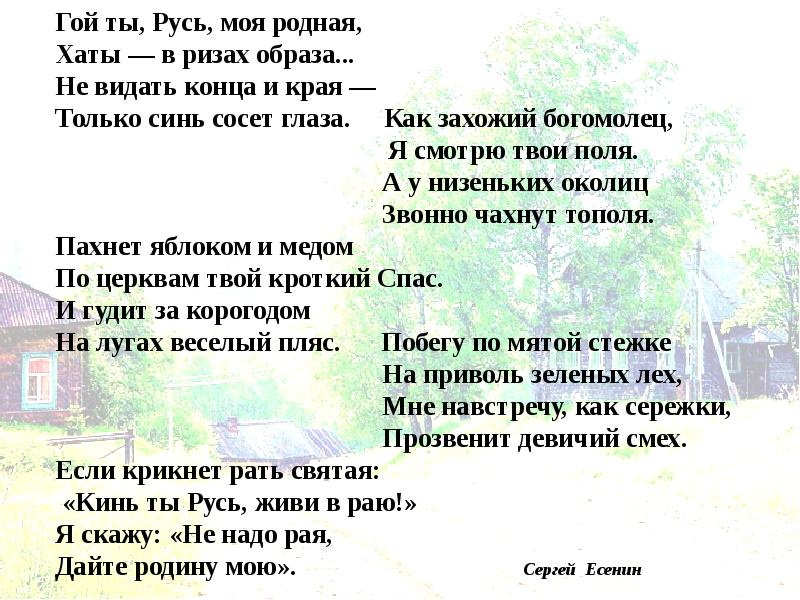 Как ни метался поэт Россия всегда была для него единственной и постоянной любовью.
Есенинская песнь родине – диалог лирического героя с миром русской природы. 
Природа слита с человеком, с его настроением,  с его мыслями и чувствами. 
Природа одушевлена, многоцветна, многокрасочна.
Любимые цвета – синий и голубой – усиливают ощущение необъятности просторов.
Эпитеты, метафоры, сравнения помогают глубже раскрыть поэтическое образы лирики Есенина.
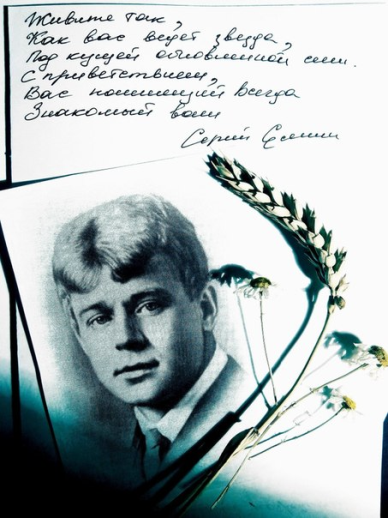 Любовь захватывает лирического героя.  Но в отношениях нет безмятежности. 
В стихотворении «Письмо к женщине» -  тема ушедшей любви, которую уже невозможно вернуть. Личная драма сопряжена с внутренним одиночеством лирического героя.
Любимая!
          Меня вы не любили.
          Не знали вы, что в сонмище людском
          Я был, как лошадь, загнанная в мыле,
          Пришпоренная смелым ездоком.
Русь уходящая

          Мы многое еще не сознаем,
          Питомцы ленинской победы,
          И песни новые
          По-старому поем,
          Как нас учили бабушки и деды.

          Друзья!  Друзья!
          Какой раскол в стране,
          Какая грусть в кипении веселом!
          Знать, оттого так хочется и мне,
          Задрав штаны,
          Бежать за комсомолом.

          Я уходящих в грусти не виню,
          Ну где же старикам
          За юношами гнаться?
          Они несжатой рожью на корню
          Остались догнивать и осыпаться…
Стихи последних лет трагичны; все сильнее чувствует себя ненужным: « В своей стране я словно иностранец»
Об этом стихотворения «Русь уходящая», «Русь советская».
Отговорила роща золотая
Березовым, веселым языком,
И журавли, печально пролетая,
Уж не жалеют больше ни о ком.
Кого жалеть? Ведь каждый в мире странник —
Пройдет, зайдет и вновь оставит дом.
О всех ушедших грезит коноплянник
С широким месяцем над голубым прудом.
Стою один среди равнины голой,
А журавлей относит ветер в даль,
Я полон дум о юности веселой,
Но ничего в прошедшем мне не жаль.
Не жаль мне лет, растраченных напрасно,
Не жаль души сиреневую цветь.
В саду горит костер рябины красной,
Но никого не может он согреть.
Не обгорят рябиновые кисти,
От желтизны не пропадет трава.
Как дерево роняет тихо листья,
Так я роняю грустные слова.
И если время, ветром разметая,
Сгребет их все в один ненужный ком...
Скажите так... что роща золотая
Отговорила милым языком.
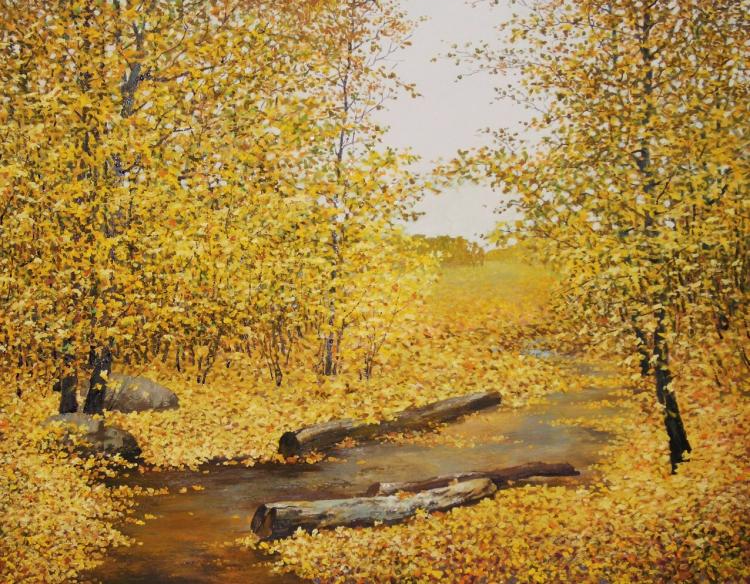 «Отговорила роща золотая» – печальные раздумья поэта о смысле всего сущего и в своей судьбе, о подчиненности человеческого существования законам природы. 
Образ осени – пора тишины, ярких красок – ассоциация с закатной порой человеческой жизни. 
Мотив увядания, ощущение приближения последних дней.
Символична цветовая гамма:
«роща золотая» – человеческая жизнь,
«сиреневая цветвь» – весна человека,
«Рябина красная» – костер жизни  человека.
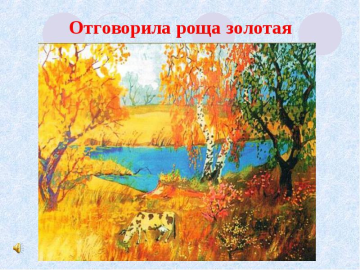 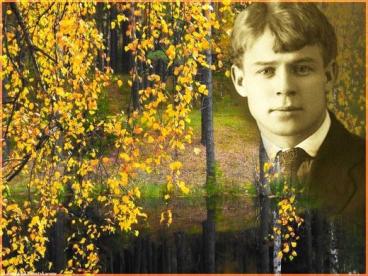